Органы цветковых растений. Корень.
Учитель биологии
    Давлядшина Л. Р.
МБОУ СОШ №95, г. Воронеж
Цели и задачи урока:
Цели:
    Сформировать понятие о корне, как о вегетативном органе растения, о видах корней, о типах корневых систем.     
Задачи:- Изучить виды корней;- Узнать о разнообразии корневых систем, особенностях их строения и образования;- Дать представление о функциях корня;
    -  Познакомить учащихся с видоизмененными побегами, их строением, биологическим и хозяйственным значением.
Литература, работа с ресурсами- интернет
1.Биология: Живой организм. 6 кл.: учебник/ Н. И. Сонин.-2-е изд., стереотип. – М. : Дрофа, 2014.
2. Биология. Живой организм.6  класс: поурочные планы по учебнику
 Н. И. Сонина/ авт.- сост. М. В. Высоцкая.- Волгоград: Учитель, 2007.
3.Биология: Ботаника: 6 класс: Книга для учителя. - М.: Издательство“Первое сентября”, 2002. (Я иду на урок).
4. http://http://files.school-collection.edu.ru/dlrstore/0000020d-1000-4ddd-5c06-0a0046b326a0/075.jpg
5. http://files.school-collection.edu.ru/dlrstore/dc600bdb-b962-47e7-8d6d-49ecb759253b/%5BBI6RA_5-04%5D_%5BIL_03%5D.html
6.http://files.school-collection.edu.ru/dlrstore/a016ce9a-3096-45f1-8155-c9e4664d3986/%5BBI6RA_5-04%5D_%5BIL_02%5D.html
Органы цветковых растений
Репродуктивные
органы
Вегетативные 
органы
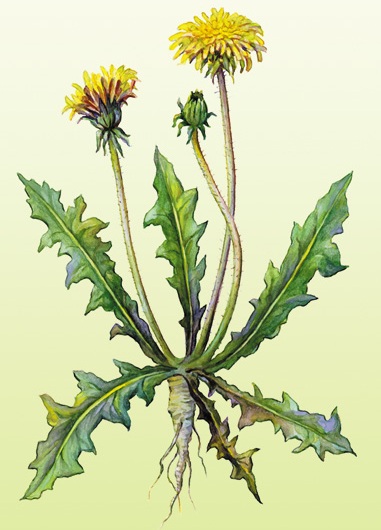 Цветки
Побеги
Корень
Плоды с 
семенами
Стебель
Почки
Листья
Корень и корневая система
Корень – орган, с помощью которого растение питается и укрепляется в почве. 
Корневая система – многочисленные разветвления корня.
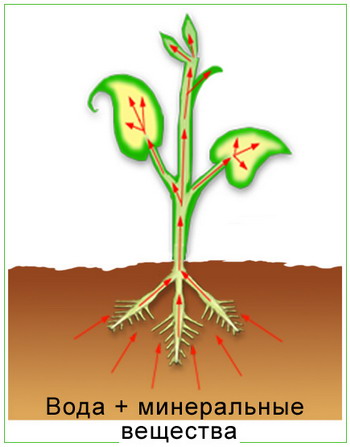 Функции корня
Почвенное питание

 Укрепление в почве

 Вегетативное размножение

  Запасание питательных веществ
КОРЕНЬ
Всасывание минеральных веществ корнями растений
Корневые системы
Стержневая
Мочковатая
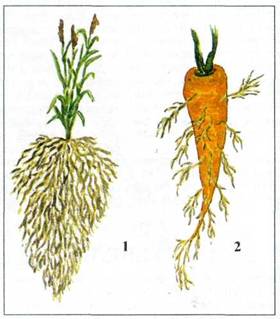 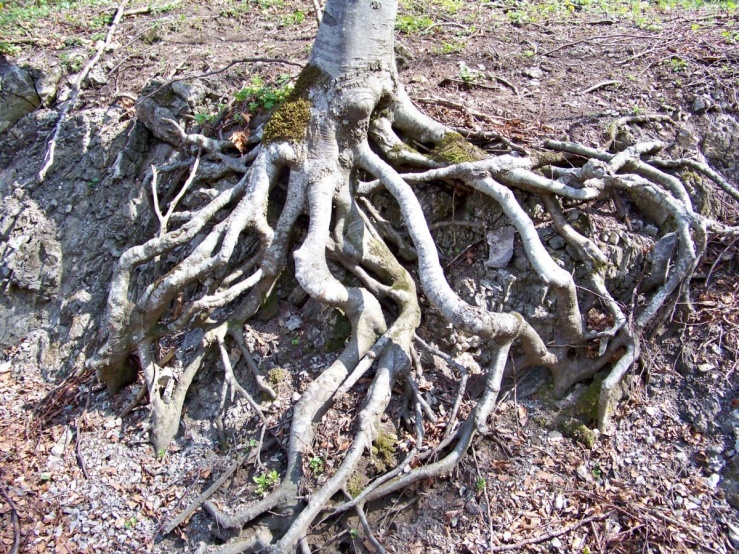 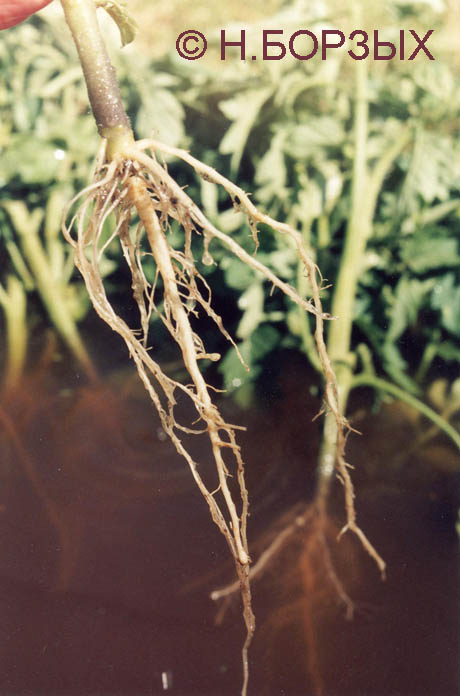 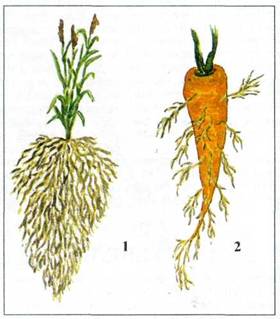 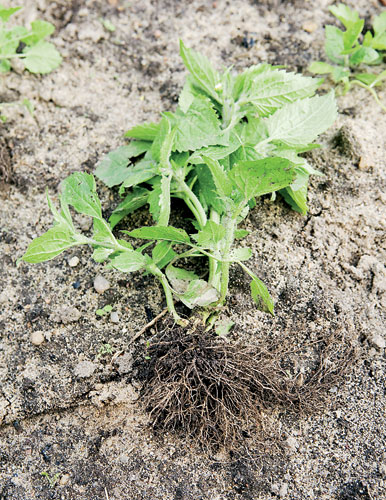 Виды корней
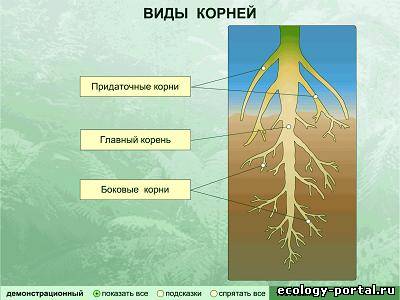 Внешнее и внутреннее строение корня.
Сосуды
древесины
Клетки
луба
Кожица
Боковой 
корень
Зона 
всасывания
Корневые 
волоски
Зона 
роста
Зона 
деления
Корневой 
чехлик
Функции
Корневой чехлик
Защита
Продвижение корня в почве
Уменьшение трения

Корневые волоски
Всасывание почвенного раствора
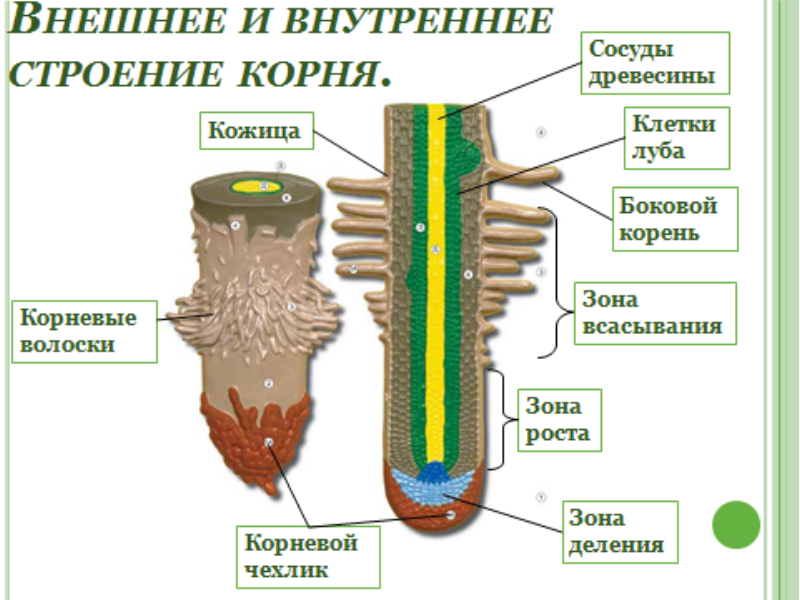 Зона роста
Её клетки вытягиваются в длину, обеспечивая этим рост корня - геотропизм

       Древесина
По ней двигаются питательные вещества.

         Луб
По ней двигаются органические вещества.
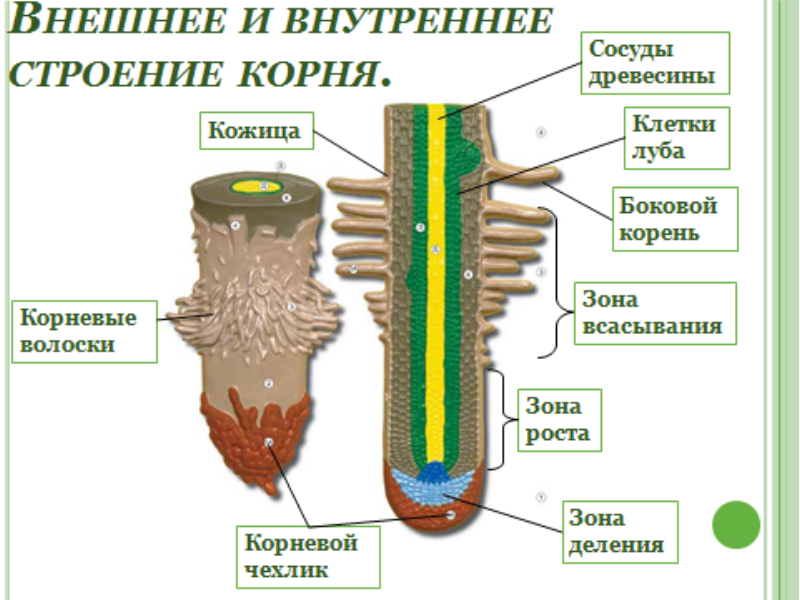 Зоны корня
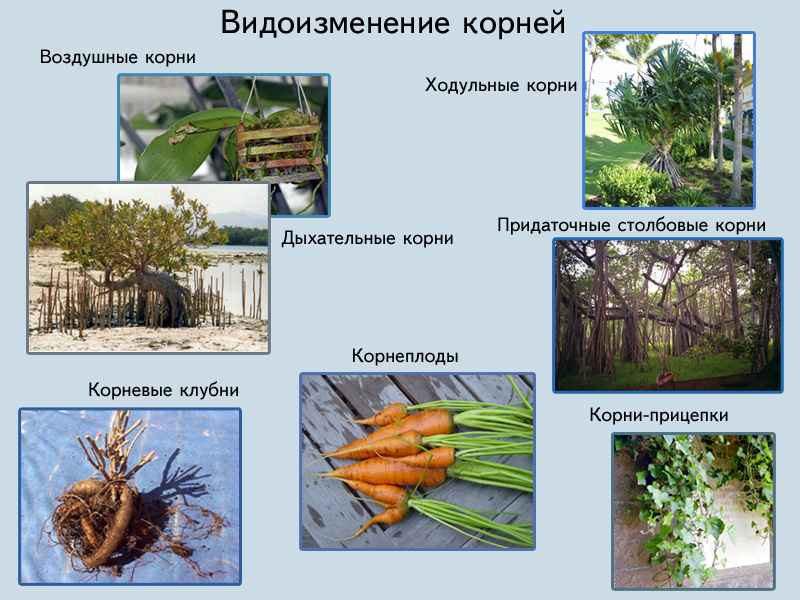 Воздушные корни
Корни - присоски
Цветковое растение состоит из корня, побега, цветка, почек, плодов, стебля и листьев.
Многочисленные разветвления корня составляют корневую систему.
Корневые системы бывают стержневыми и мочковатыми.
Различают три вида корней: главные, придачотные  и боковые.
Рассматривая  молодой корень, можно различить такие (участки) зоны: корневой чехлик, корневые волоски, зона роста, зона деления, зона всасывания, зона проведения, сосуды древесины, клетки луба.
У некоторых видов растений корни видоизменились и стали выполнять дополнительные функции. (корнеплоды, корневые клубни, дыхательные корни, корни – присоски, корни – подпорки).
Вывод
Закрепление
По каким признакам органы отличаются друг от друга?
У растений суши общая поверхность корней превышает поверхность надземных органов примерно в 150 раз. Какое это имеет значение в жизни растения?
От участка побега, срезанного и поставленного в воду, отрасли корни. К какому виду корней они относятся? Если посадить этот побег в почву, какого корня у него никогда не будет? Почему? Какой тип корневой системы будет у этого растения?
Почему в плотной почве, где питательные вещества расположены вплотную к корневым волоскам, растения растут хуже?